STILLSON WRENCH - EXAMINATION QUESTIONS
WORLD ASSOCIATION OF TECHNOLOGY TEACHERS	https://www.facebook.com/groups/254963448192823/	www.technologystudent.com © 2024 V.Ryan © 2024
HELPFUL LINK:  https://www.technologystudent.com/equip_ﬂsh/stillson1.html
1. Complete the diagram of the Stillson wrench, by adding the missing labels, indicated by the arrows.	8 marks
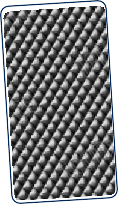 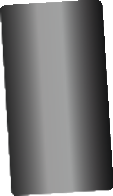 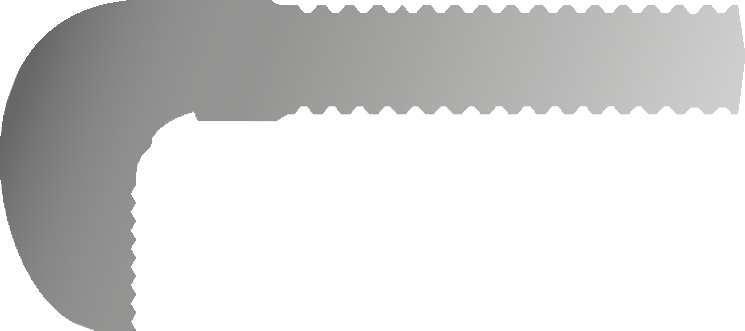 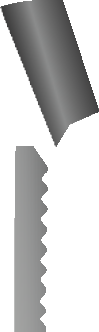 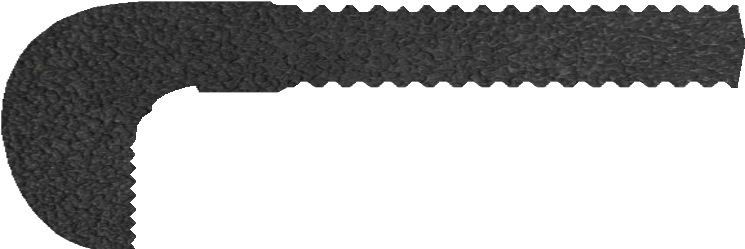 IC STILSON
eighley, UK
RYANMAT
ade in K
M
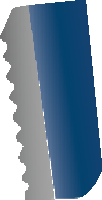 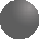 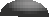 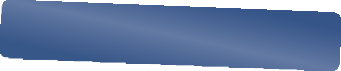 RYANMATIC OF KEIGHLEY
DROP FORGED
V.Ryan © 2024
2. Describe the general use of a Stillson wrench	6 marks
3. What material and processes are normally used in the manufacture of a typical Stillson wrench ?	2 marks